Stavební konstrukce
Téma: Střešní konstrukce

Vypracoval: Bc. Jánová Jana, 
Bc. Kysela Zdeněk
Střechy
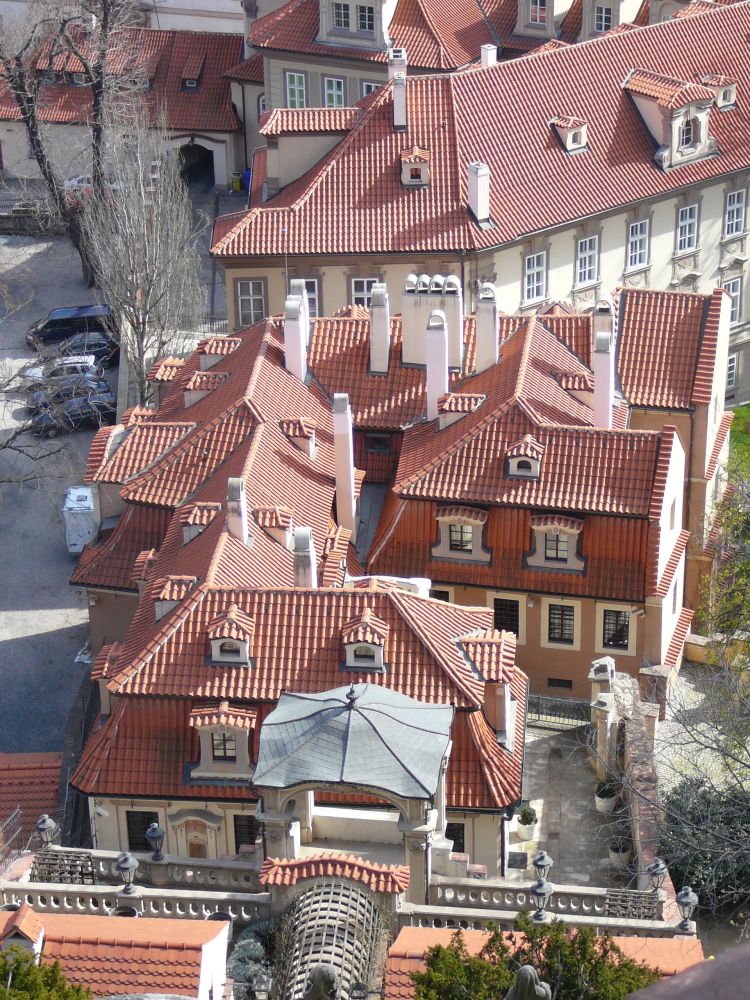 http://www.praha-levne.cz/
Požadavky na zastřešení objektu
Zastřešení objektu se zřizuje podle:
podle účelu
podle důležitosti
podle prostředí
podle klimatických poměrů
podle hmotnostních rozměrů
podle požadavků na odtok srážkové vody
podle využití půdních prostor
podle tepelně izolačních vlastností
nosná konstrukce zastřešení
střešní plášť
pohled střechy




                                                                                    
                                                                                                   nosná konstr.   http://stavba.tzb-info.cz



Střešní plášť http://www.mpm-konstrukce.cz/ 



                                                                 
                                                                                          pohled střechyhttp://www.strechy-bergl.cz
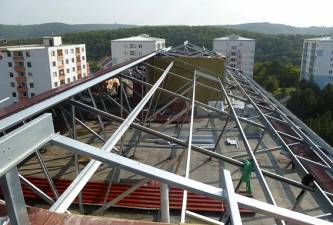 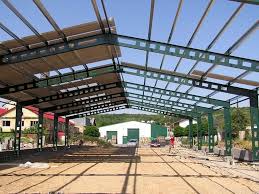 /
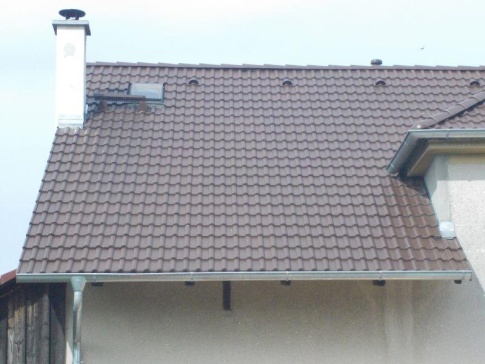 Podle tvaru zastřešení a sklonu střešního pláště rozlišujeme:
sklonité rovinné ( sklon větší než 3 %)
ploché ( sklon do 3 % )
sklonité s proměnným sklonem



http://www.tzb-info.cz    Rovinné

                                                                           plochá střecha http://www.stavoizola.com/


Sklonitá s proměnným sklonem http://www.thalikovo.xf.cz/
/
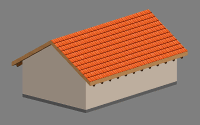 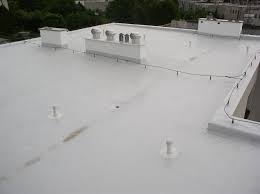 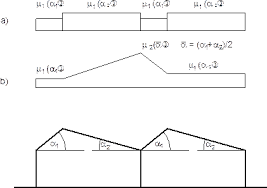 Tvary střech:
sedlová střecha
polovalbová střecha
valbová střecha
pultová střecha
mansardová střecha
věžová střecha
pilová střecha
Sedlová střecha
http: realt.cz
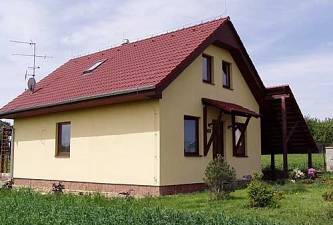 Valbová střecha
http://www.thermowell.cz/
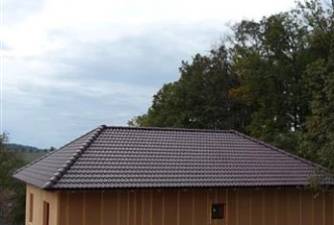 Polovalbová střecha
http://www.strechy92.cz
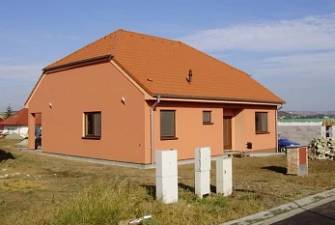 http://www.krytiny-strechy.cz/
Pultová střecha
veritas-wood.cz
http://www.rdrymarov.cz/
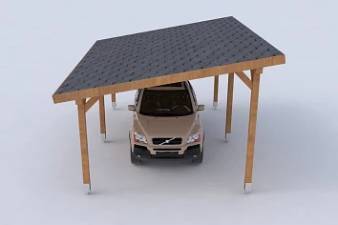 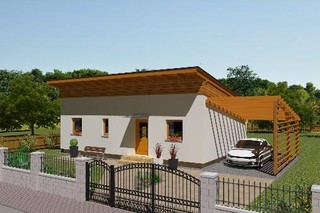 Mansardová střecha
http:truescholar.com
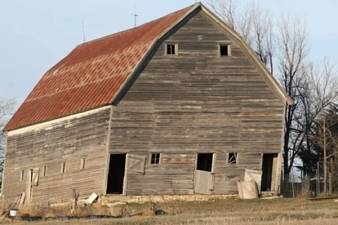 Věžová střecha
http://kostelycz.cz/foto/80arnultovice
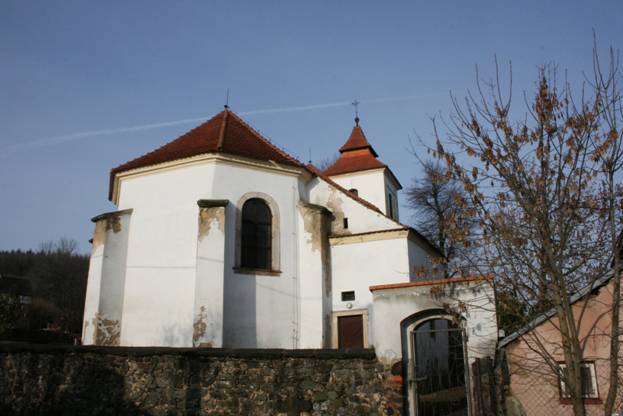 Pilová střecha
www.31architekti.cz
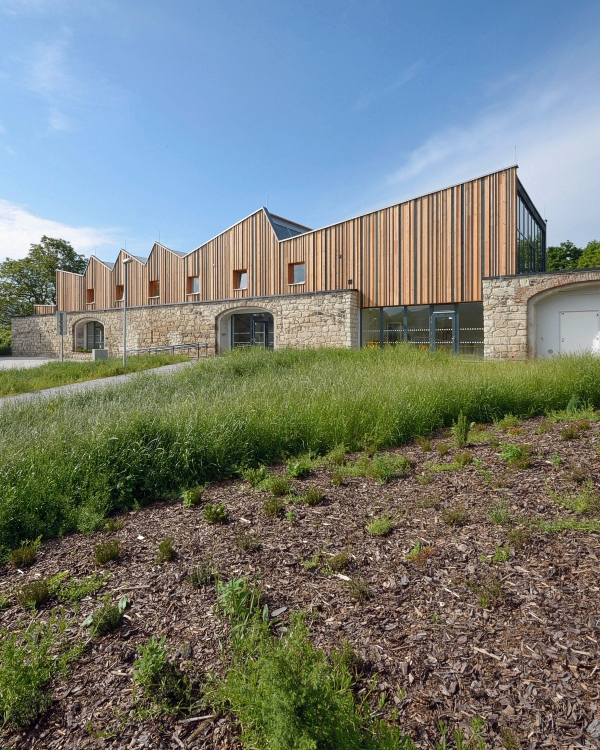 Části střechy:
1. okap
2. valba
3. nároží
4. polovalba
5. sběžiště
6. hřeben
7. úžlabí
8. štít
Nosné konstrukce zastřešení dělíme:
tuhé konstrukce stropu
krovy
vazníky
tlačené oblouky
lomenice
skořepiny
tažené konstrukce
Dělení konstrukce podle materiálu:
dřevěné
železobetonové
kovové
další materiály
Dřevěné střešní konstrukce
požadavky na dřevo:
výborná opracovatelnost
dostatečná pevnost
houževnatost
pružnost
Konstrukční prvky krovů
vazní trám – základem u plné vazby
sloupky – začepovány do vazních trámů
vzpěry – příčné vyztužování krovu
rozpěry – začepovány
vaznice – podpora sloupků, osedlány krokvemi
kleštiny – vyztužují příčně vazbu krovů
krokve – dvojice proti sobě spojena u hřebene
pásky – vyztužují krov podélně – vylehčují vaznici
Základní prvky klasických krovů
Druhy stojaté stolice
Pultová střecha
Podepření stojaté stolice
Střešní krytiny
je vodotěsná izolace šikmého střešního pláště

střešní krytiny jsou:

betonové tvarovky
keramické tvarovky
asfaltové šindele
kovové krytiny
cementovláknité šablony
vlnité desky
břidlicové šablony
došky a dřevěné šindele
tvarovky a vlnité desky ze skla
Děkujeme za pozornost